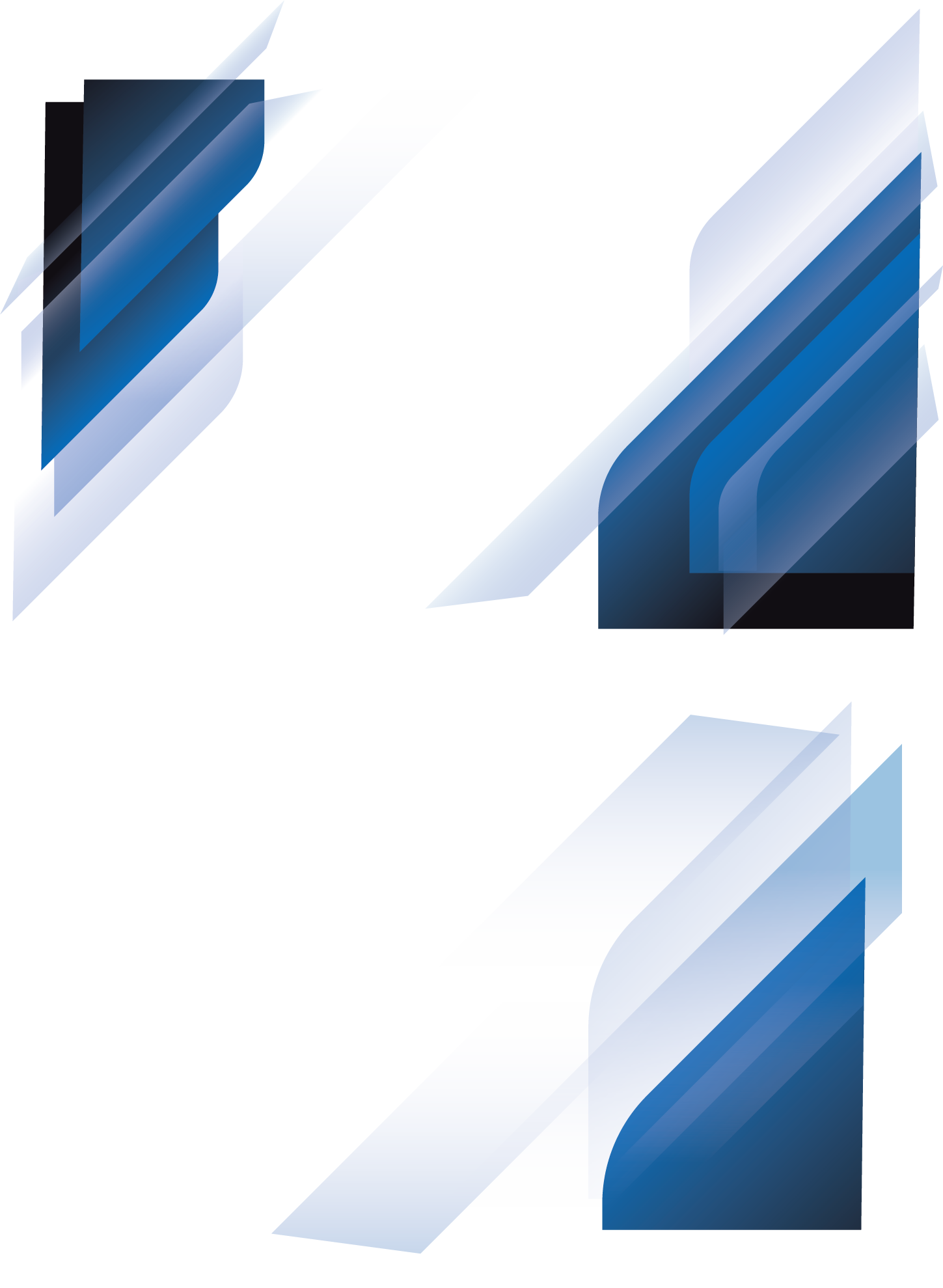 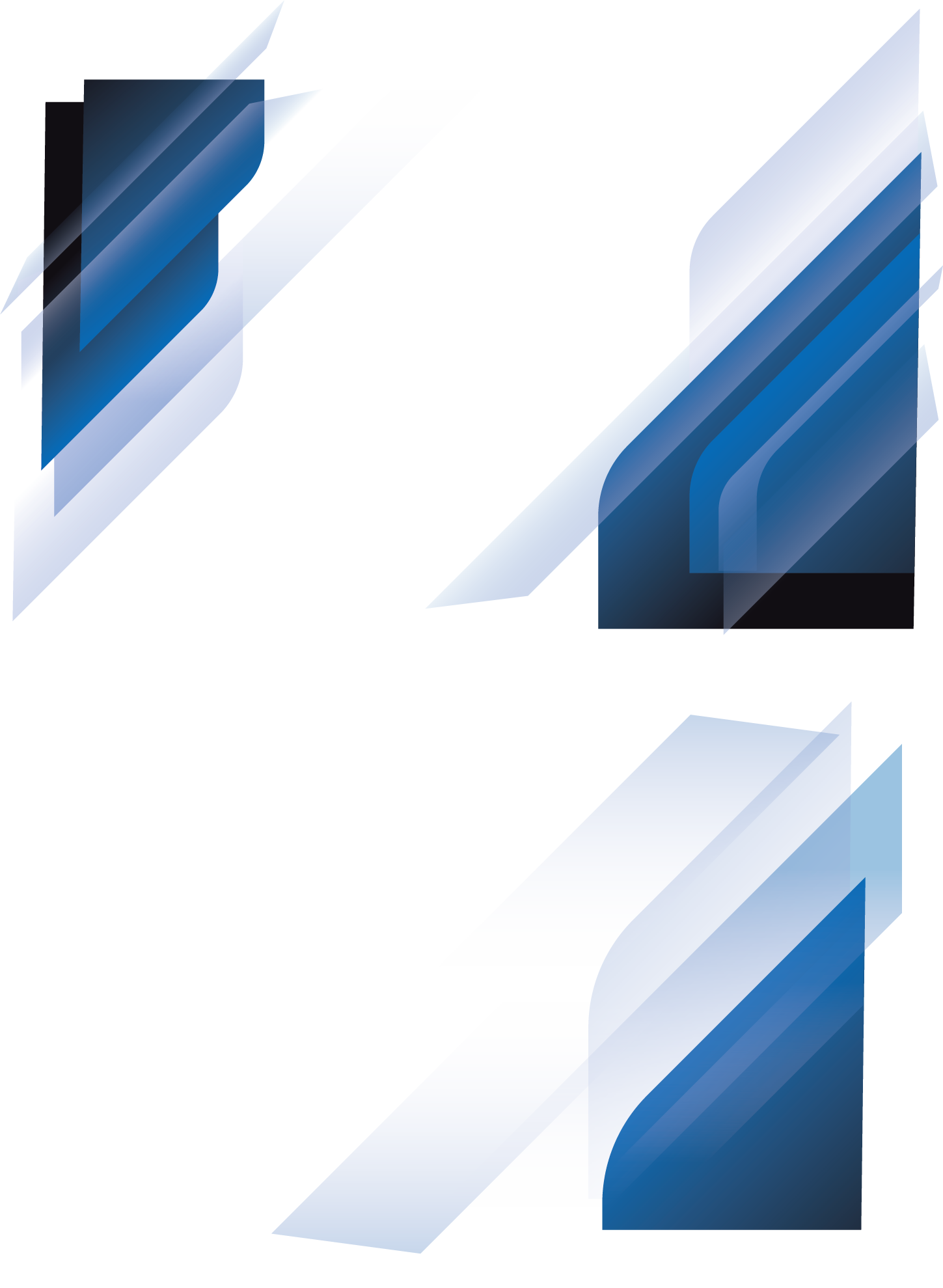 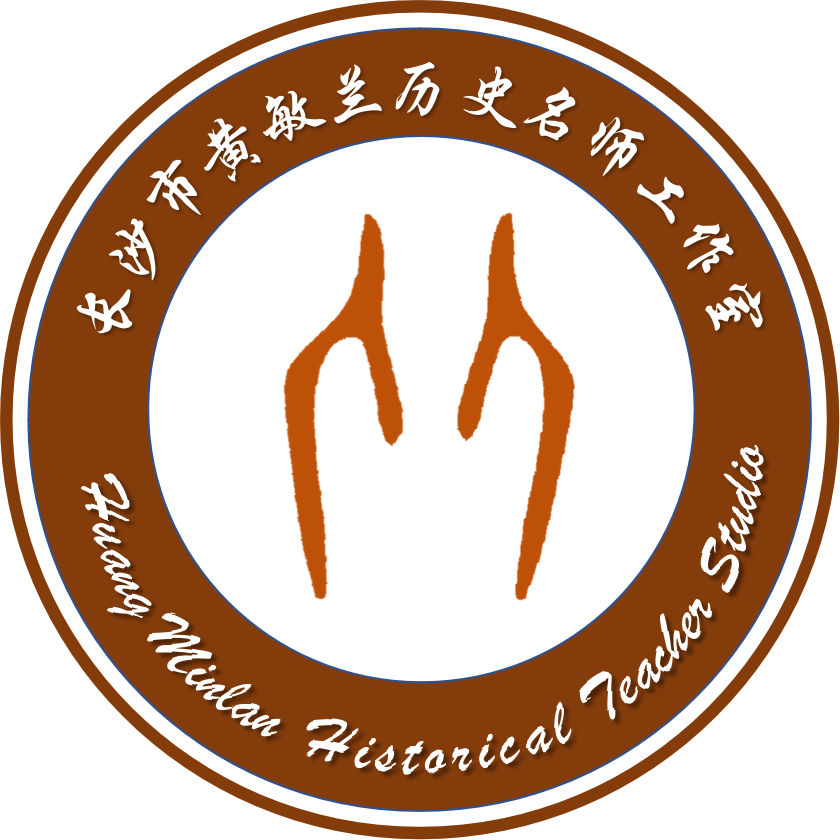 长沙市黄敏兰中学历史名师工作室
基于课堂结构重塑的教学设计
——观两堂优质高中课有感
主讲人：崇景      时间：2021.12.22
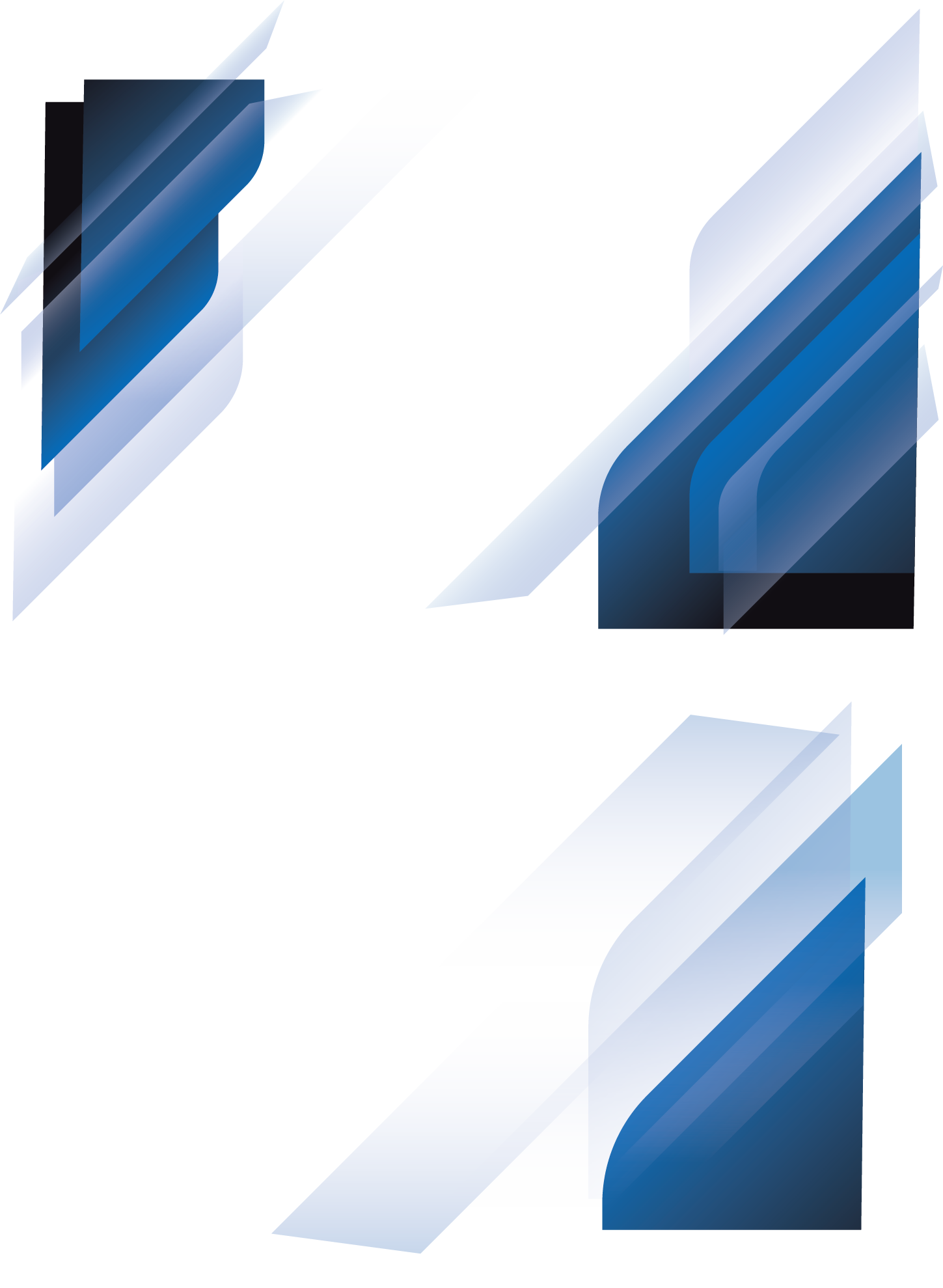 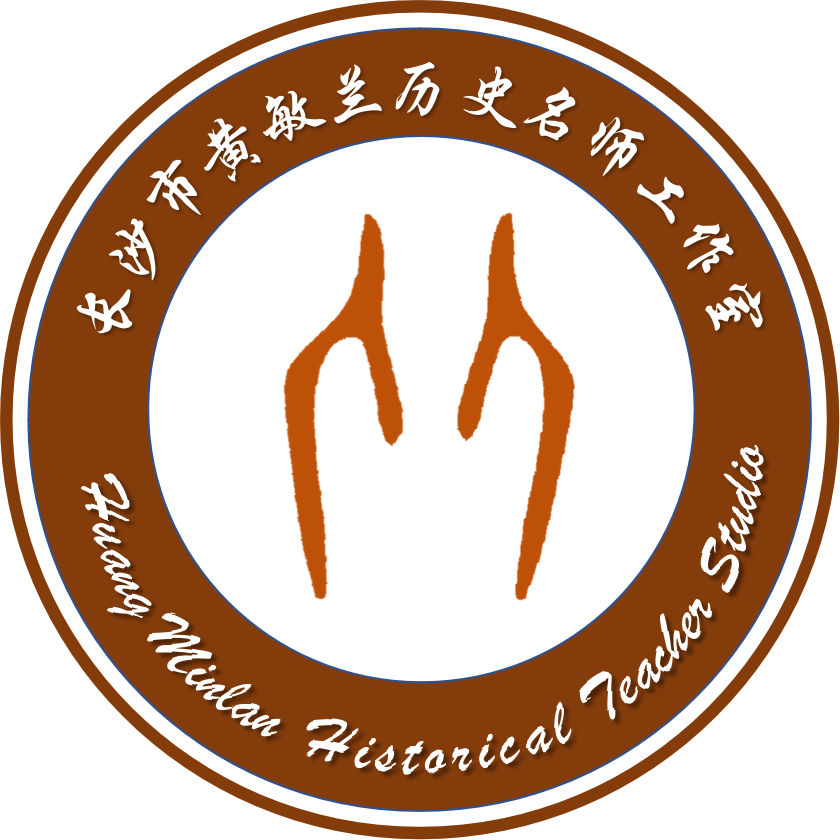 长沙市黄敏兰中学历史名师工作室
01.
重构教材，理清逻辑
02.
巧设问题，讲清逻辑
目 录
03.
04.
善于史料，提升素养
思而后动，论而后行
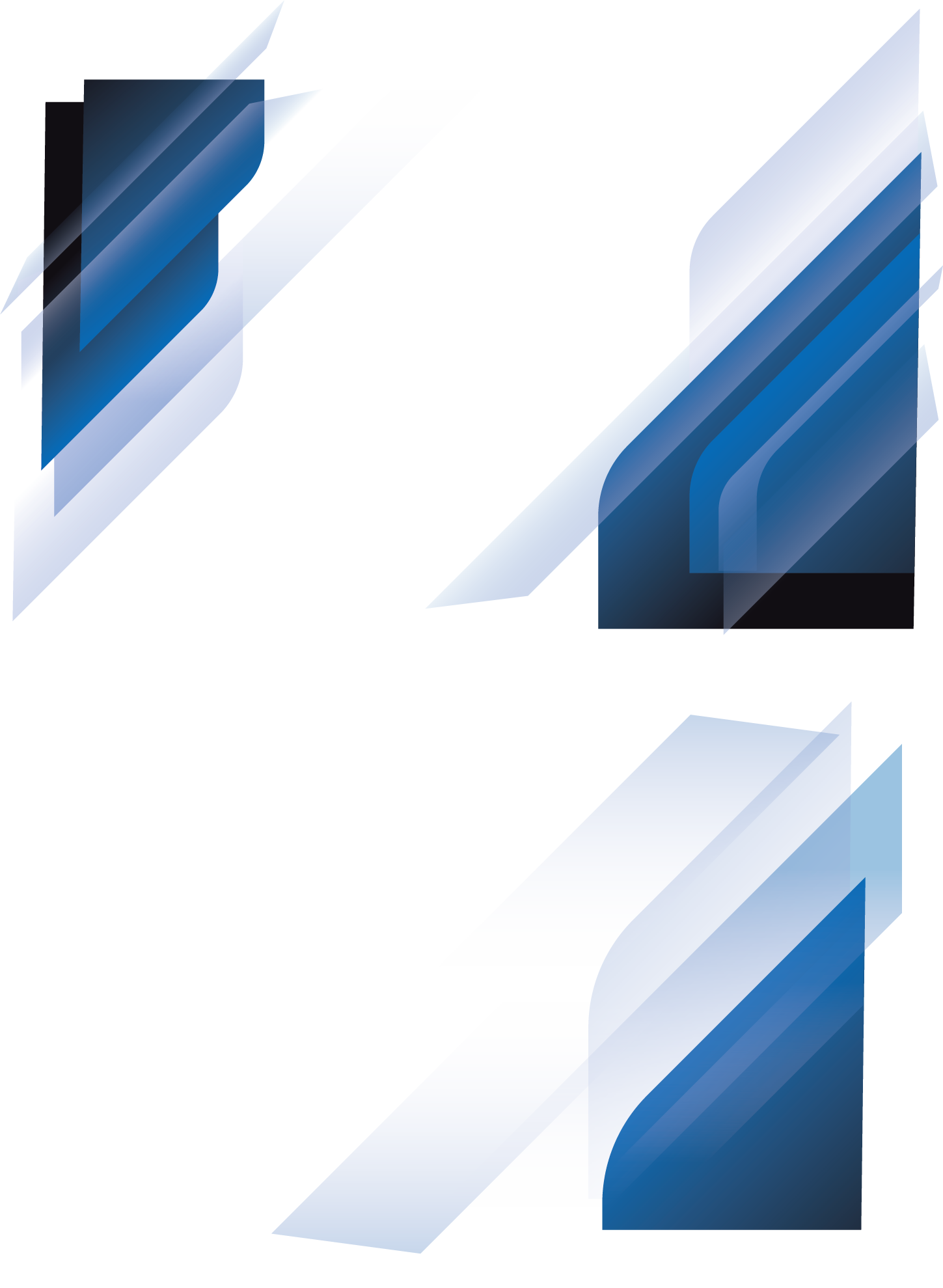 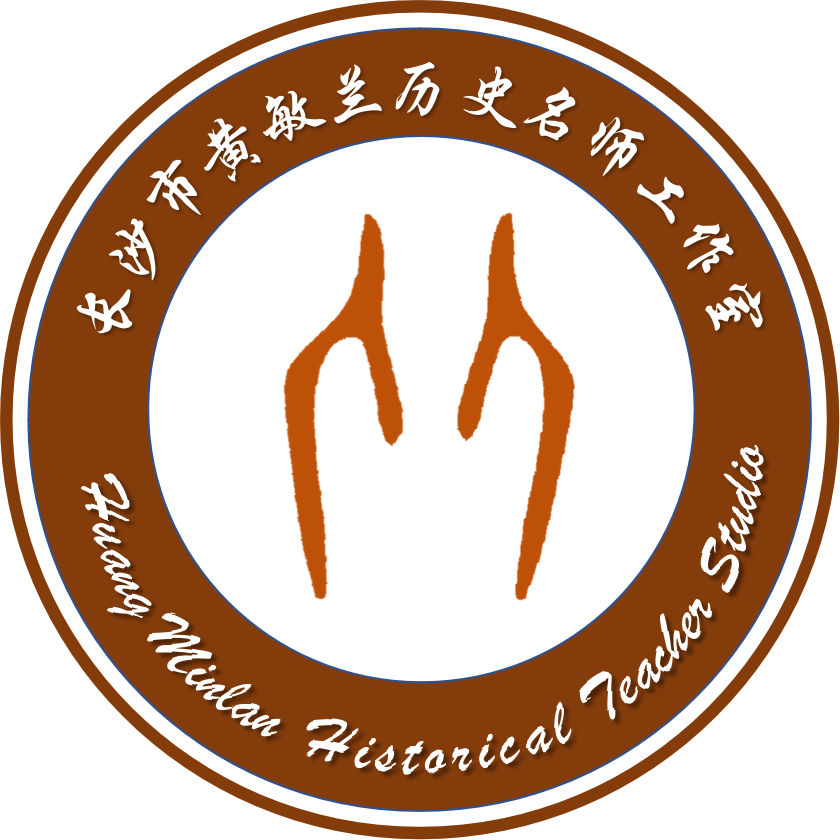 长沙市黄敏兰中学历史名师工作室
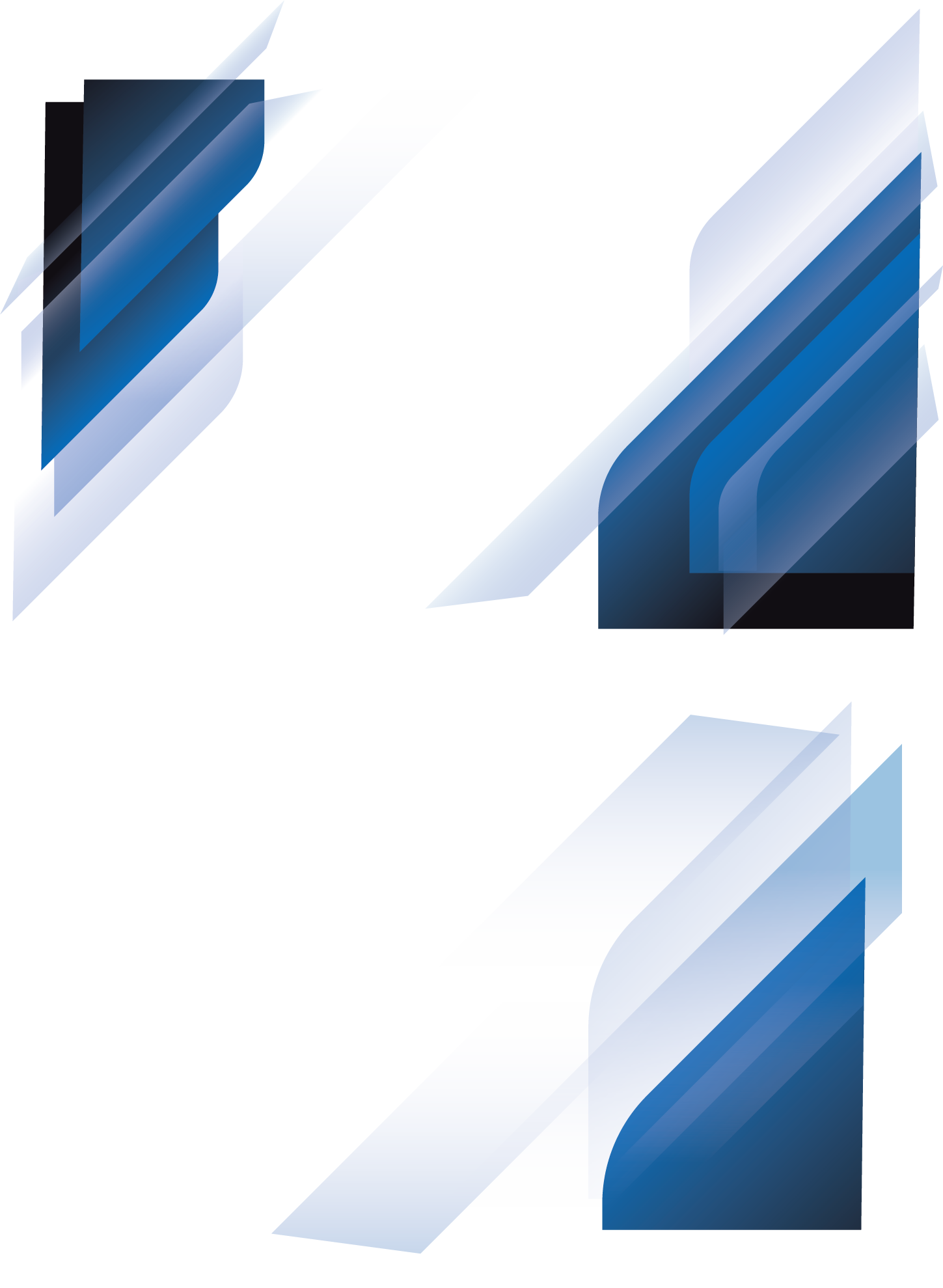 重构教材，理清逻辑
1
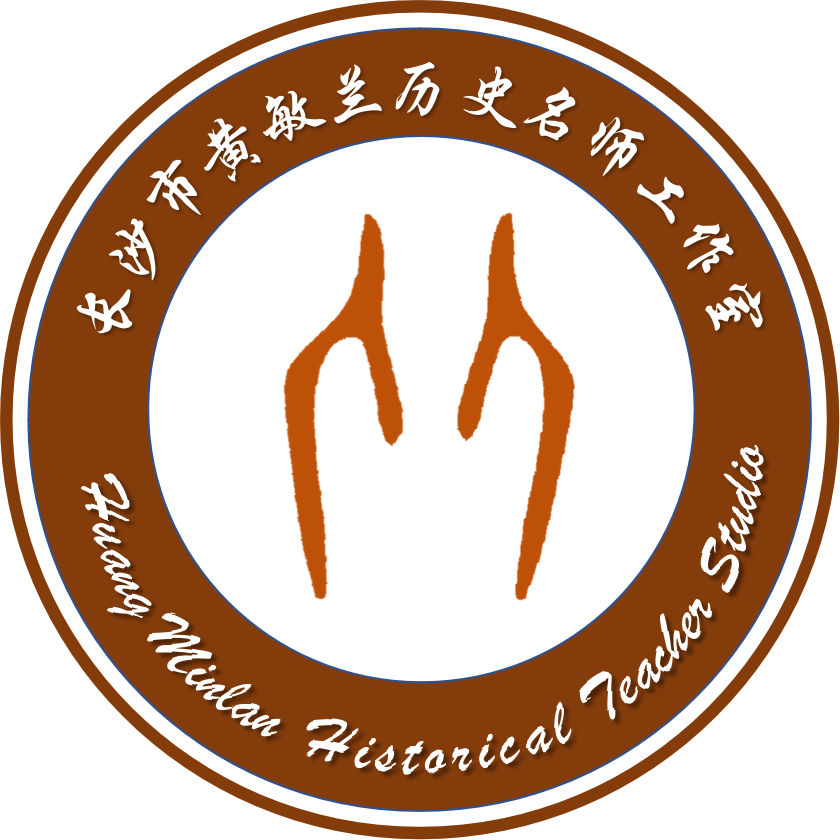 长沙市黄敏兰中学历史名师工作室
（1）创新思维，重构教学内容
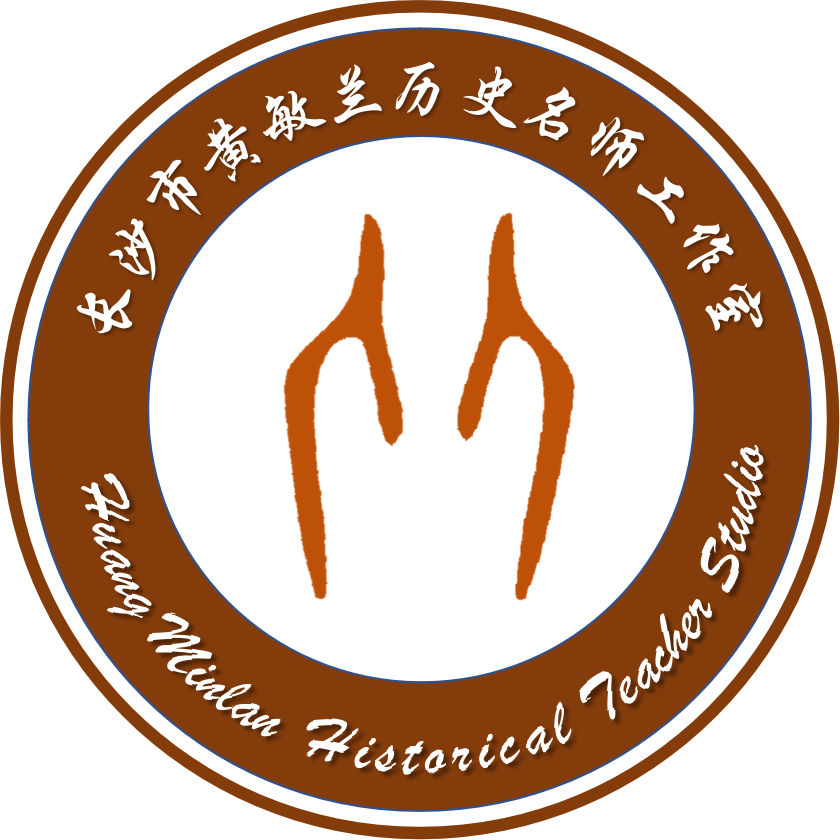 长沙市黄敏兰中学历史名师工作室
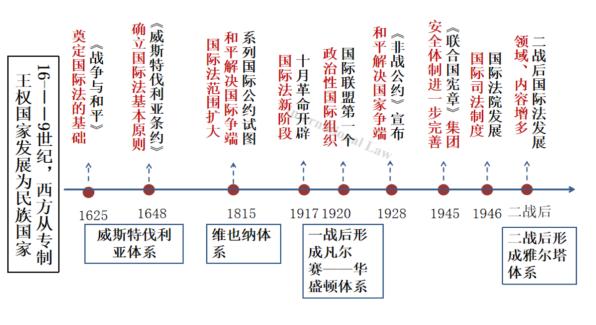 （2）多举并进，确立分目主题
表格填空法

材料解读法

活动探究法

线索对比法
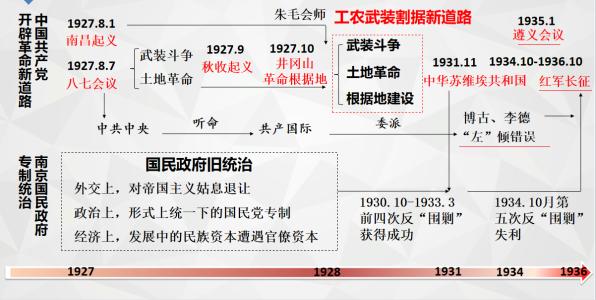 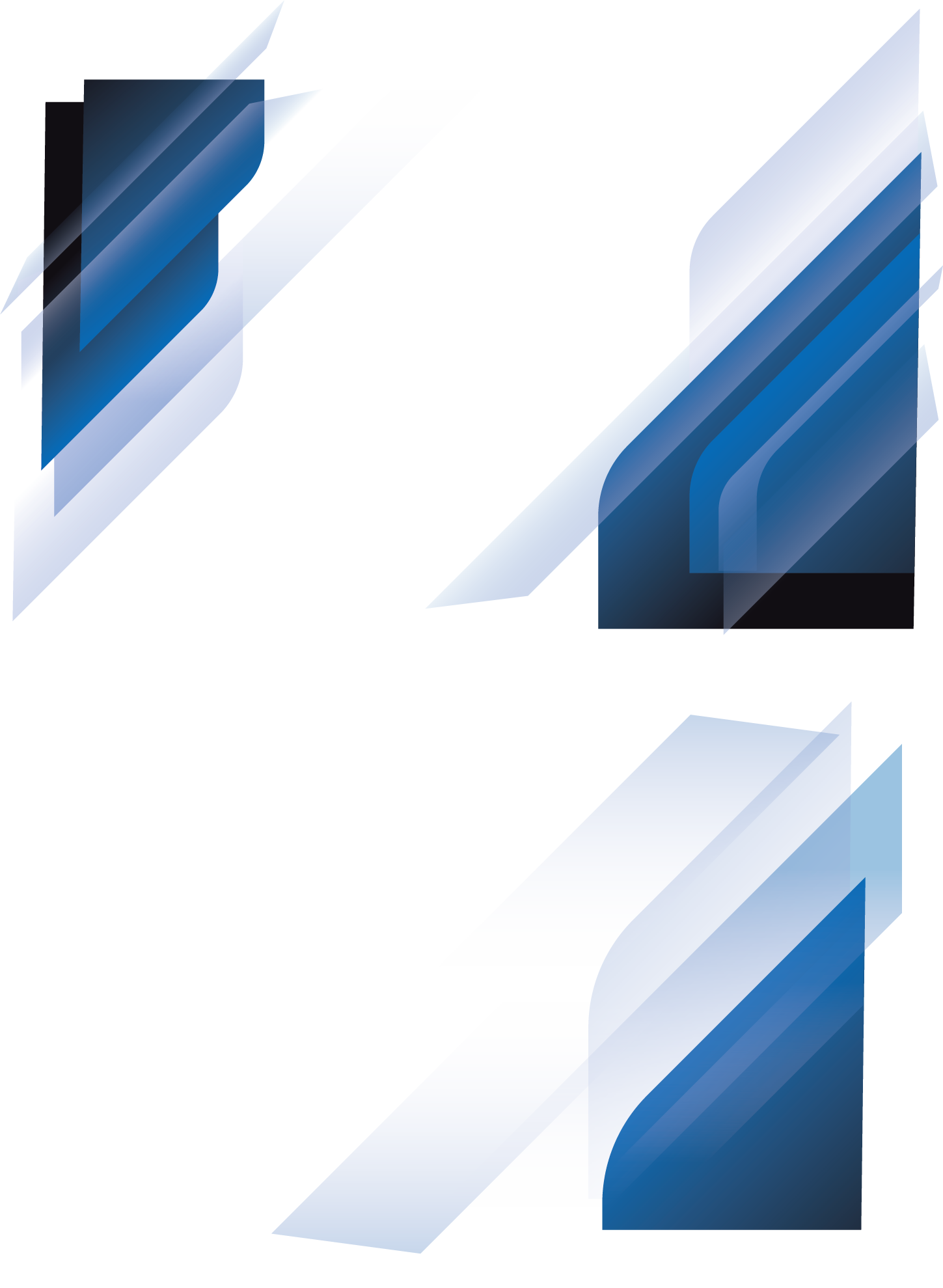 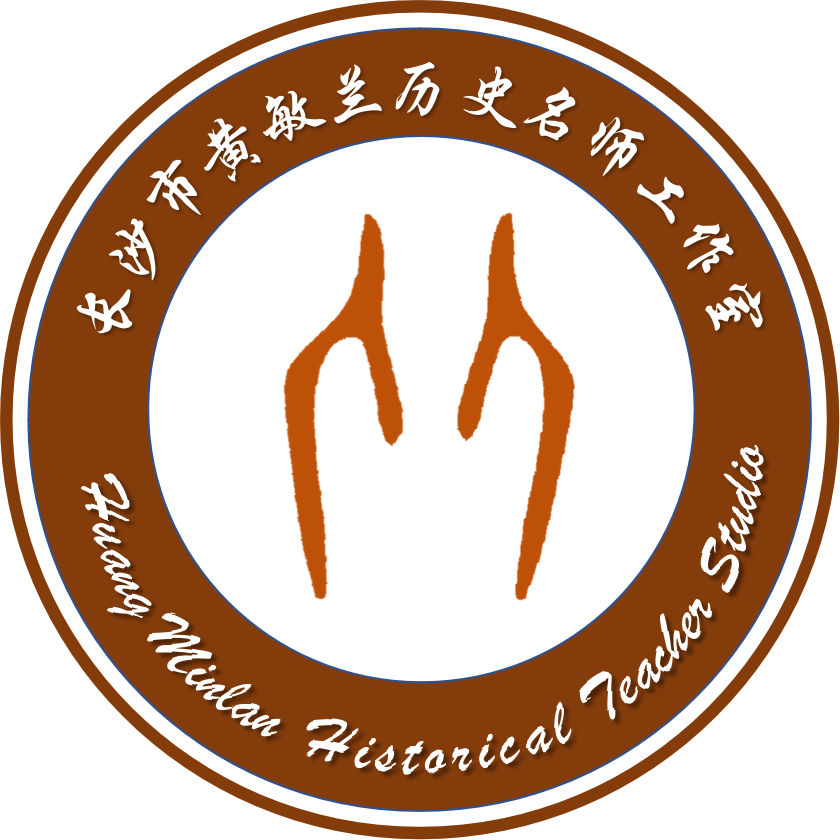 长沙市黄敏兰中学历史名师工作室
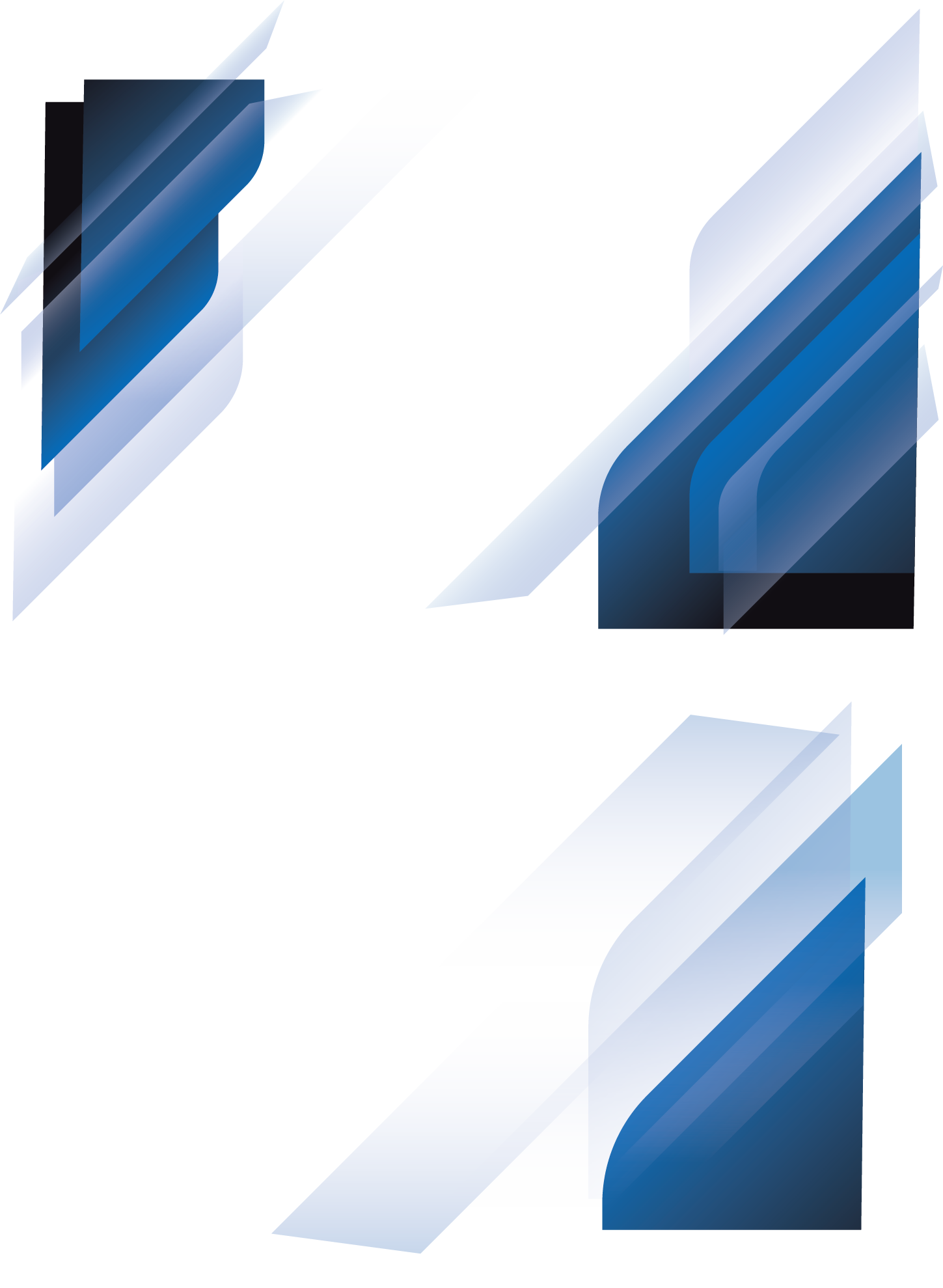 巧设问题，讲清逻辑
2
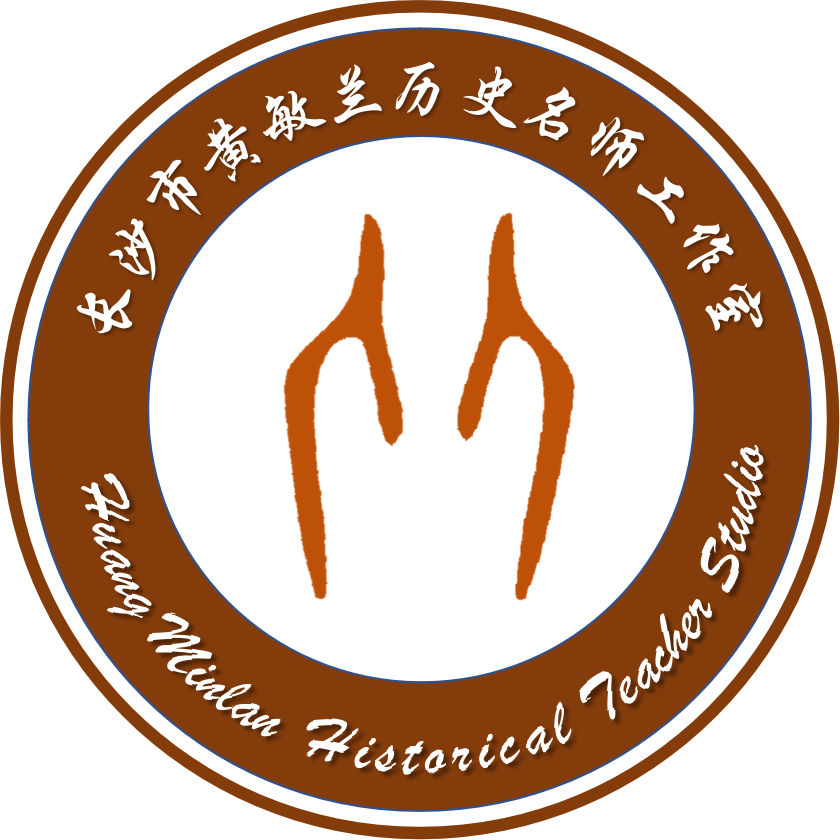 长沙市黄敏兰中学历史名师工作室
（1）递进式提问
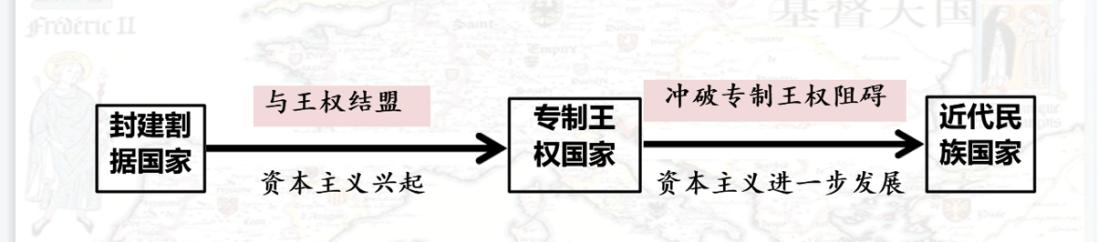 《马赛曲》大革命时期的法国人认为自己是谁？
（论文）中世纪的欧洲，我们是谁？
皮桑《贞德之歌》中，我们是谁？
以材料为核心的递进式设问，化抽象概念为具象，一步步引领学生进入自己的“殿堂
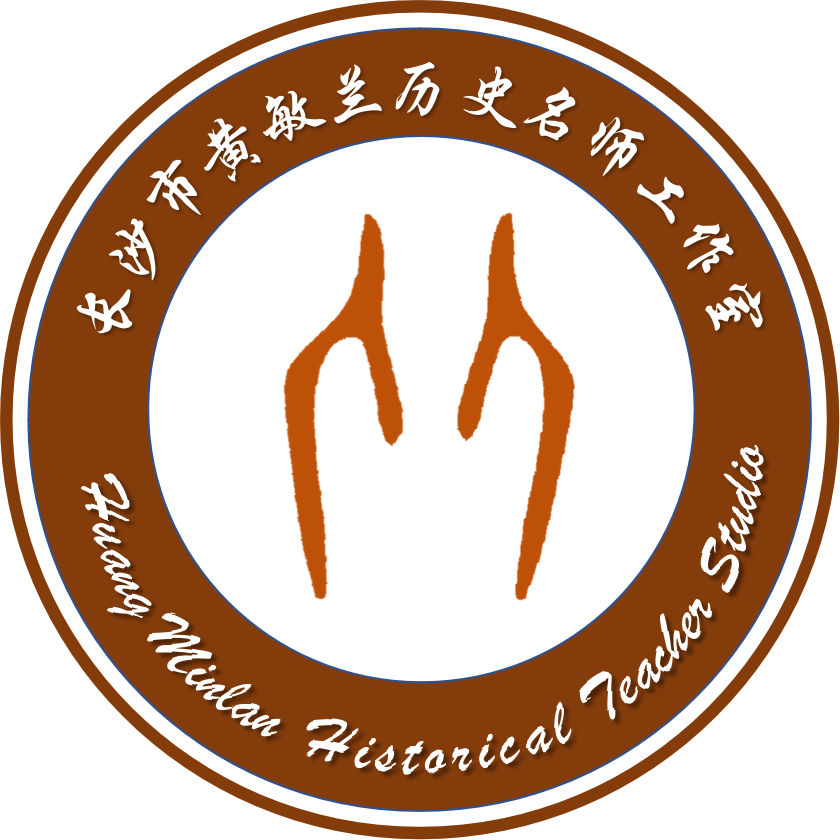 长沙市黄敏兰中学历史名师工作室
（2）共情式提问
“听党指挥、能打胜仗、作风优良”到底有什么深刻涵义？
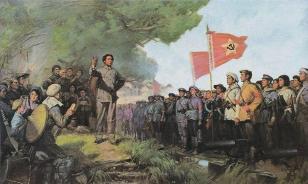 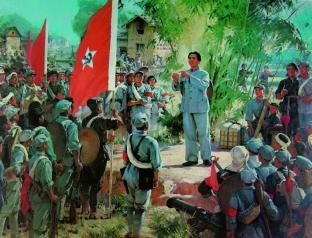 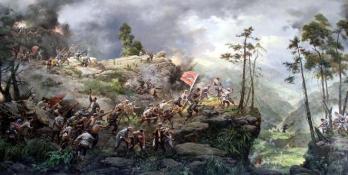 游击战术
三湾改编
三大纪律八项注意
亲和力的提问方式既有助引发学生发散思维，
也打破教师与学生的学情疏离
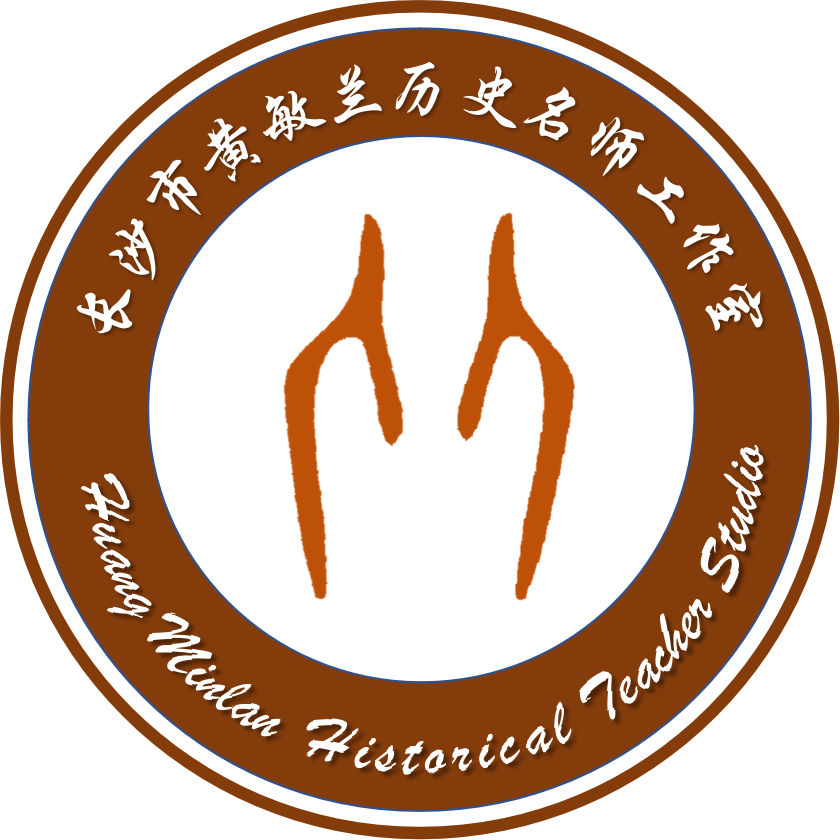 长沙市黄敏兰中学历史名师工作室
（3）发散式提问
①
（“依据教材内容，分析西欧专制王权建立的背景”、“探究资本主义与近代西方国家有什么关系”“结合教材内容，梳理国际外交建立的过程”）


②
“（秋收起义失败后）两个决策，不同的目的地。比较广东和井冈山，有何相似性，又各自有何优劣？”“国民政府北伐过程中对于日本的干涉，两次应对方式为何不同？”
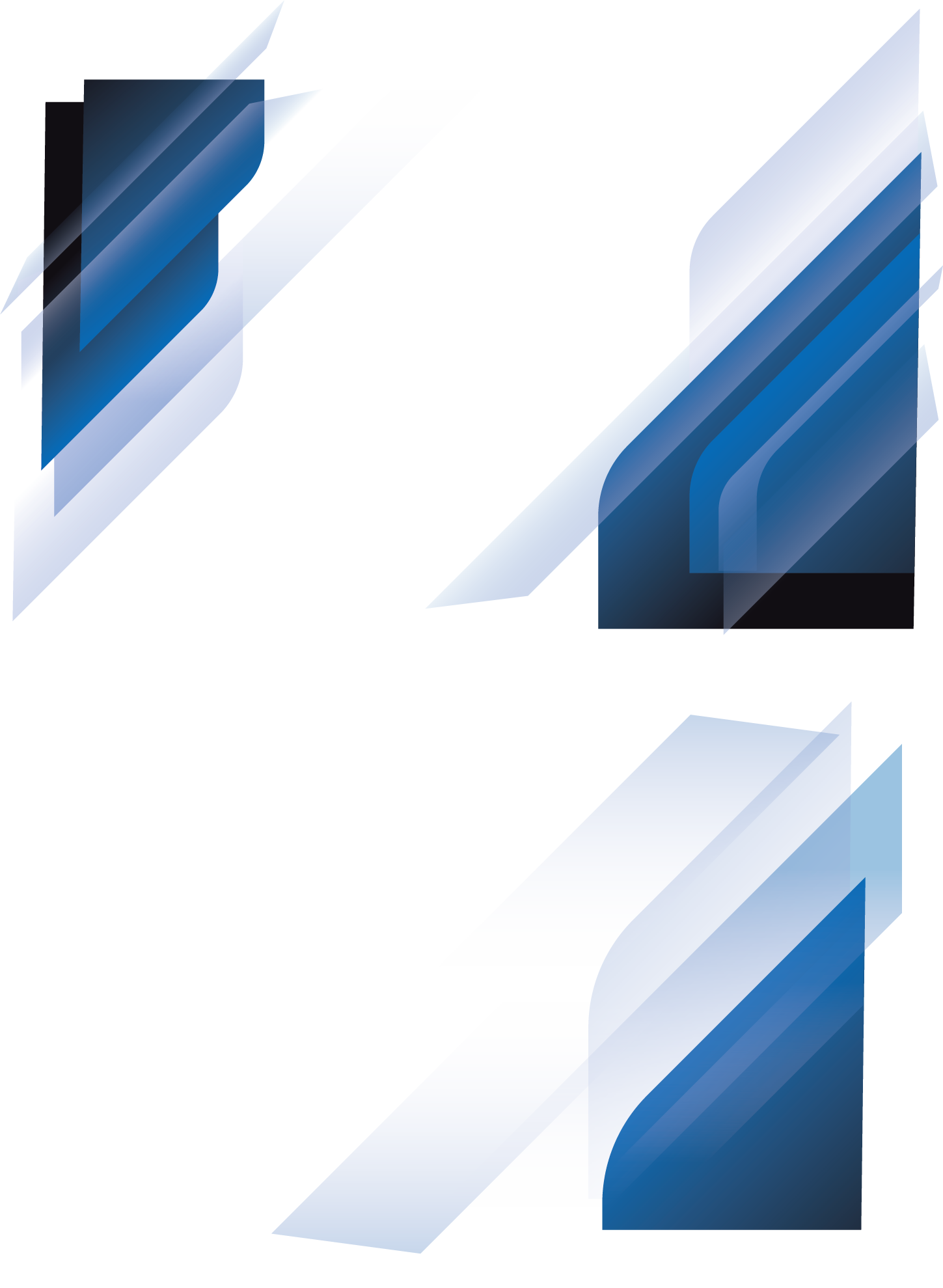 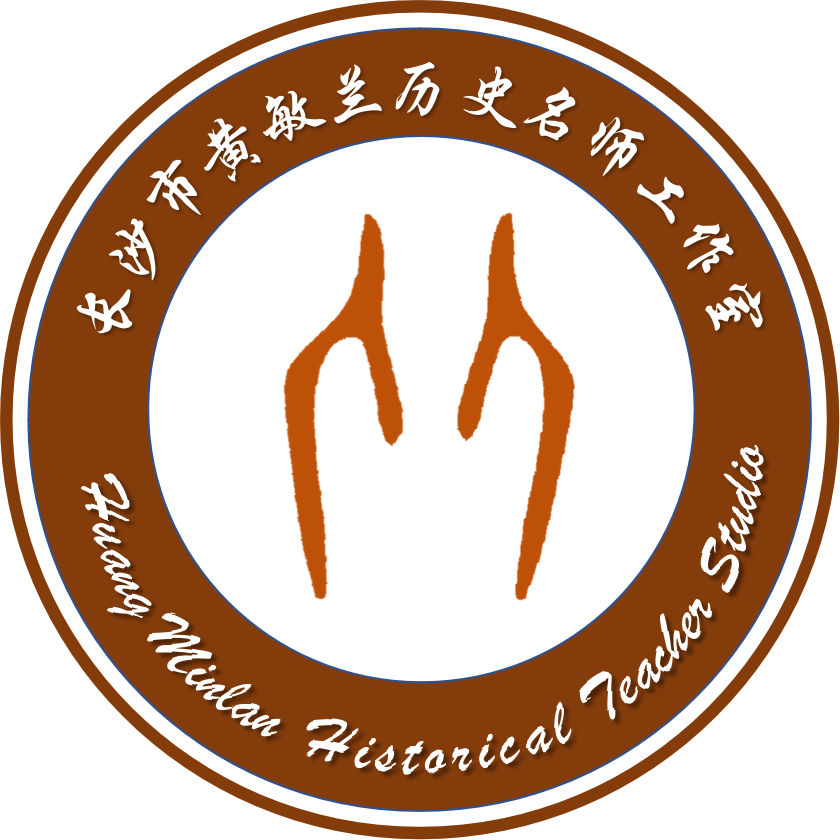 长沙市黄敏兰中学历史名师工作室
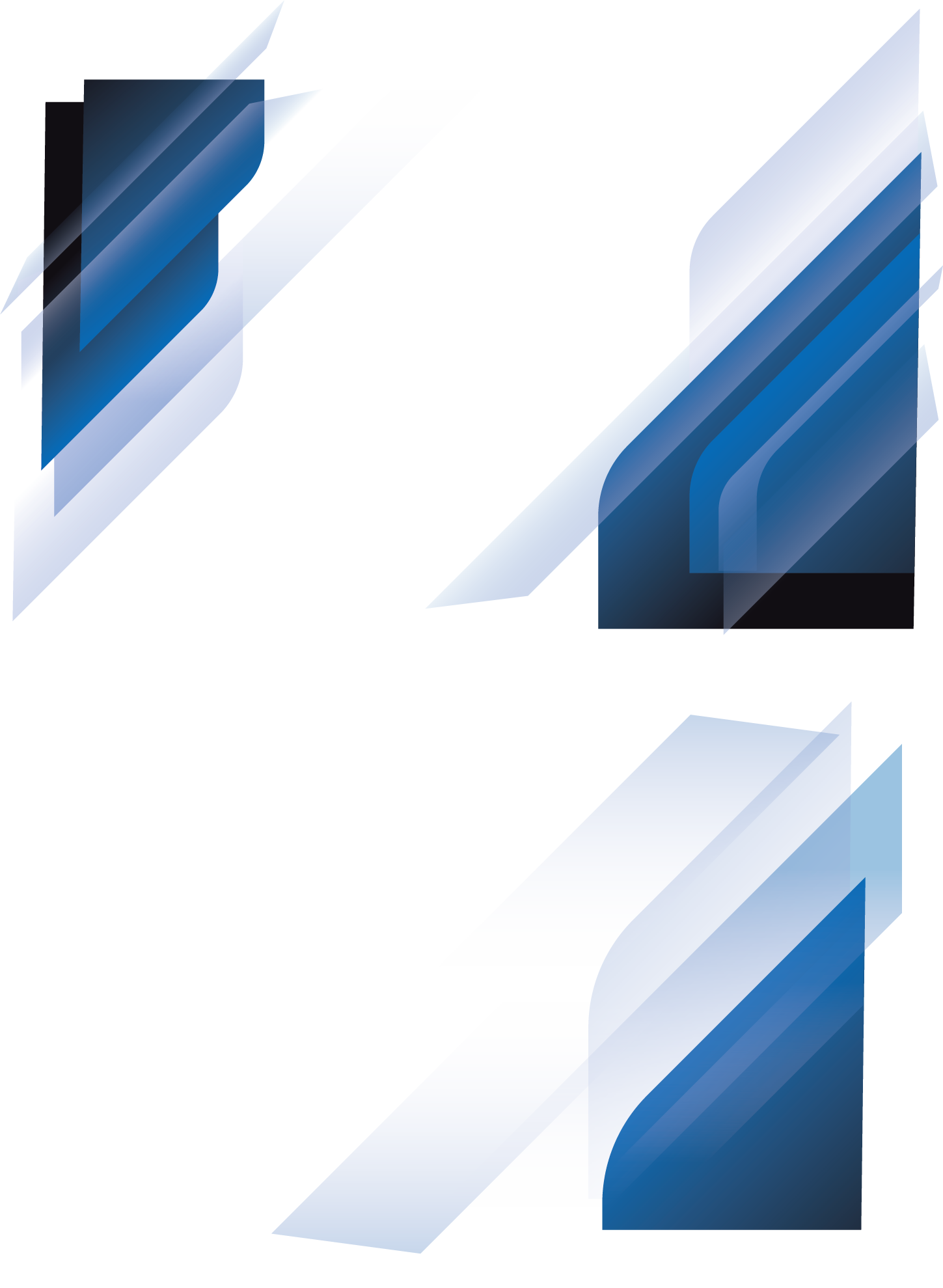 善用史料，提升素养
3
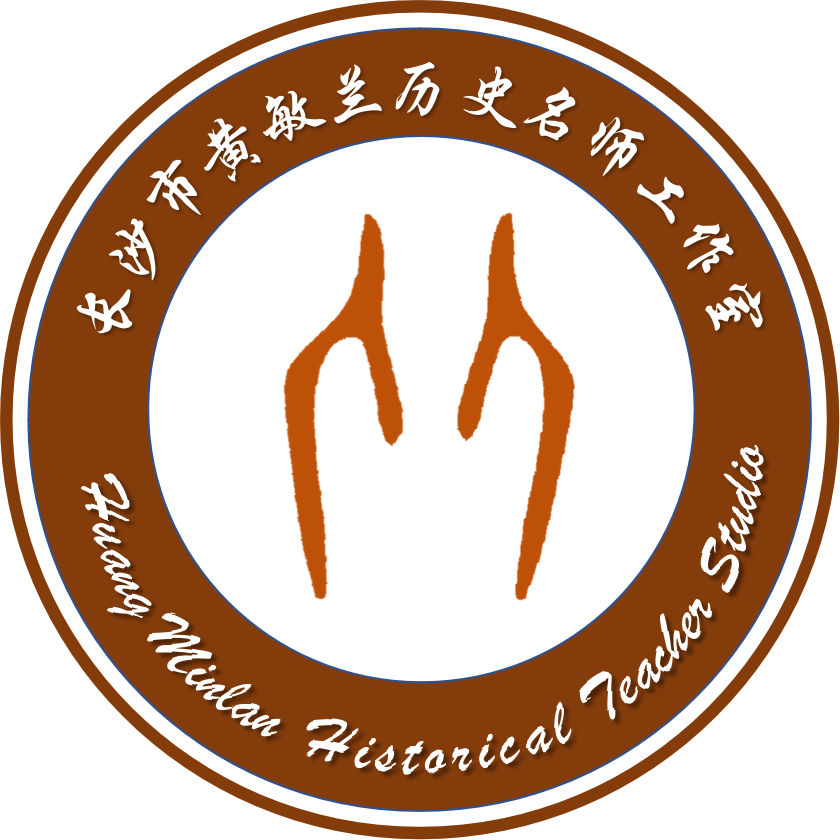 长沙市黄敏兰中学历史名师工作室
（1）选择多元材料
论文  
         余建华《民族主义历史遗产与时代风云交汇》
         杨宁一《历史学习新视野新知识》
          ……
专著
          钱乘旦《欧洲国家形态的阶段》
          ……
法律文献
        《红十字公约》
        《国际联盟盟约》
          ……
诗歌
          皮桑《贞德之歌》
           ……
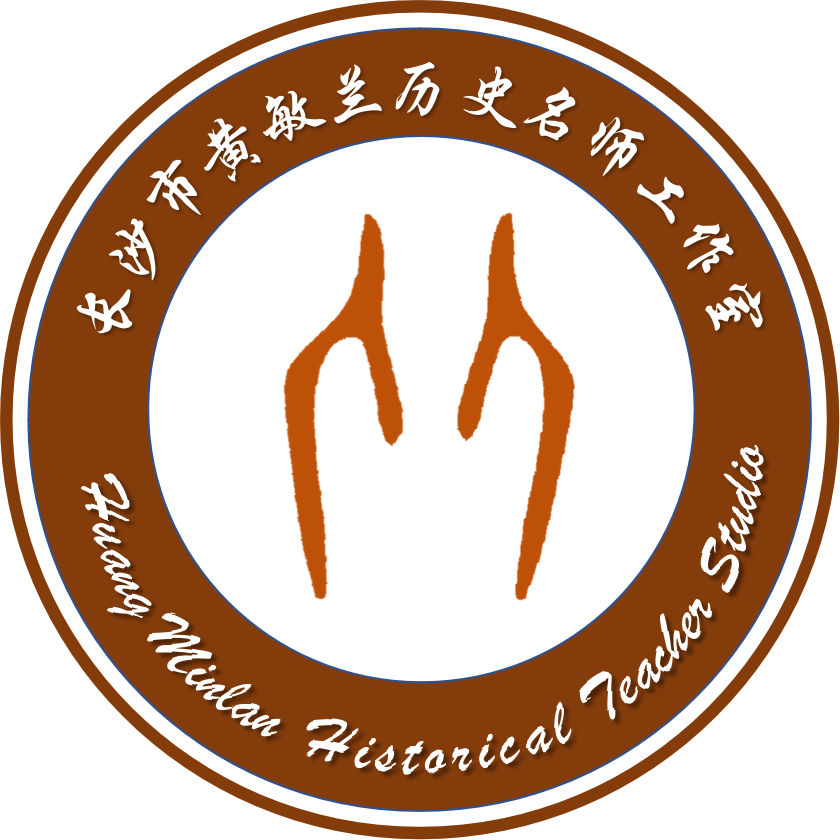 长沙市黄敏兰中学历史名师工作室
（2）深挖固有史料
历史史实的联系：
1、八七会议、共产国际与中华苏维埃共和国；
2、中华苏维埃共和国与国民政府的统治；
……

对应的问题：
关于第五次反围剿失利的，为什么前四次能胜利，第五次失利？博古李德为什么突然掌握了军事指挥权？关于国民党的，从1927到1930年，国民党为什么没有马上“围剿”，间歇了3年？
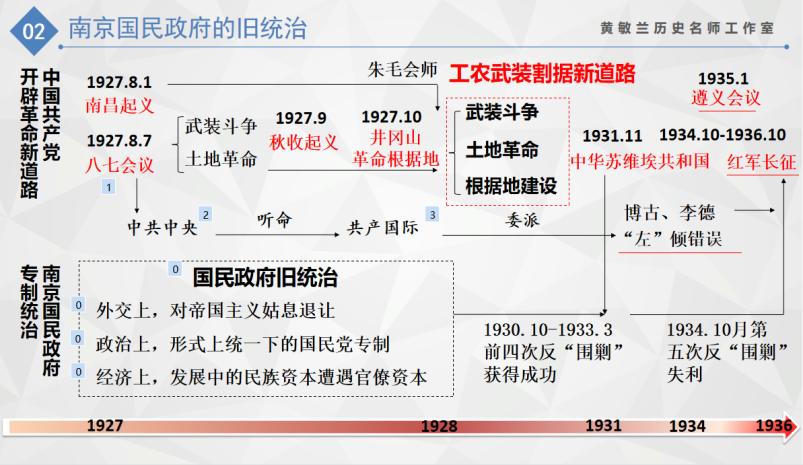 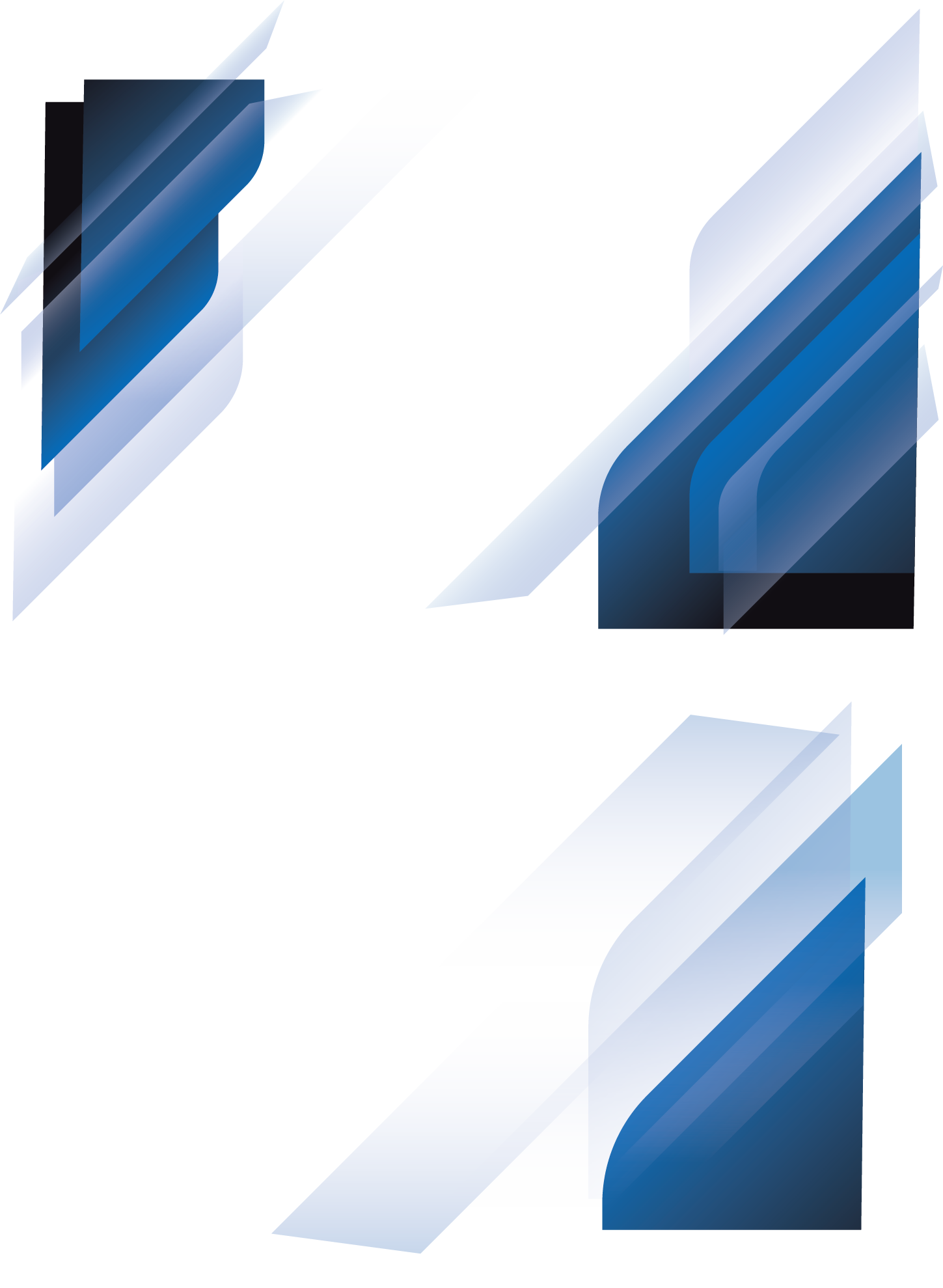 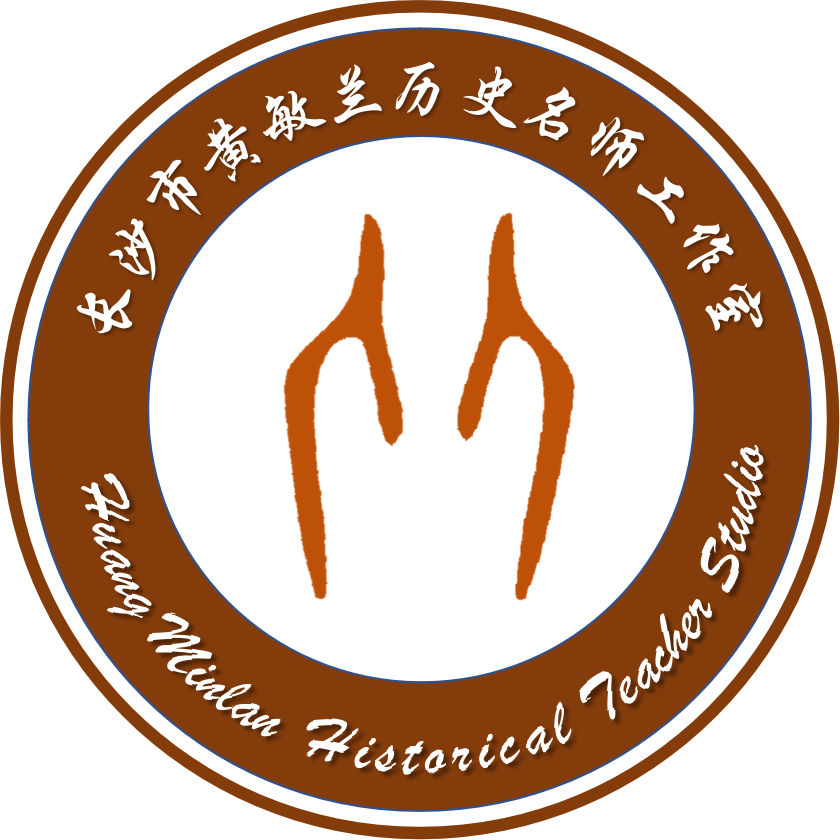 长沙市黄敏兰中学历史名师工作室
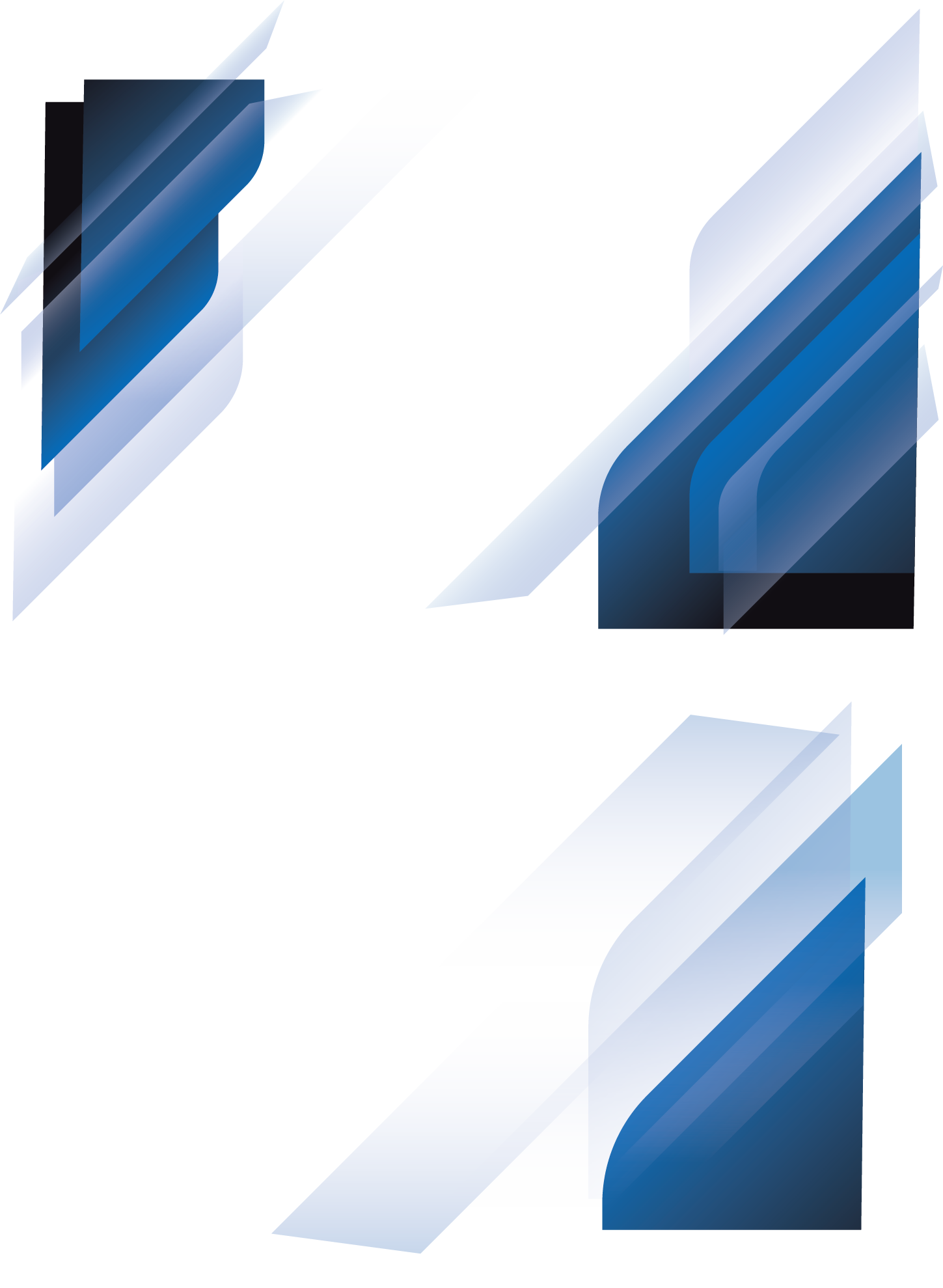 思而后动，论而后行
4
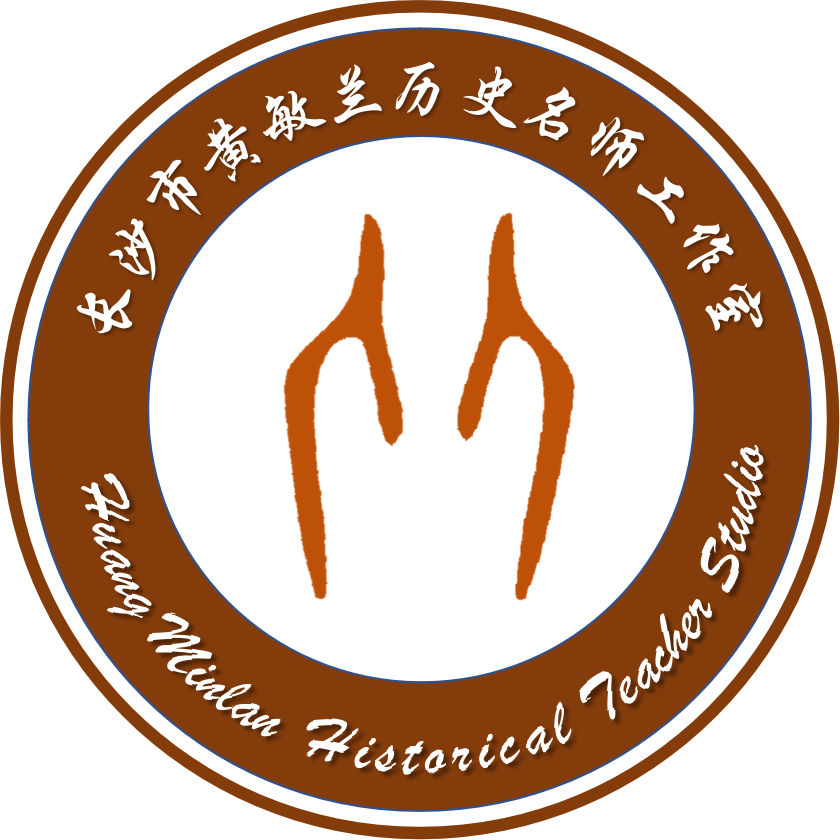 长沙市黄敏兰中学历史名师工作室
（1）基于初高中教学的差异性，如何选择适合于学情的史料？


（2）基于初高中教学的差异性，如何讲清历史概念？


（3）关于课堂教学的“多”与“少”的关系处理，即如何适当给课堂“留白”？